Арт-терапия как средство
 укрепления эмоционального 
здоровья школьников
Арт-терапия(от англ. аrt-искусство; therapy-терапия, лечение, уход, забота) – диагностика и коррекция нервных расстройств с помощью рисования, сказки, танца, прослушивания музыки и т.д.
Поскольку арт-терапия обеспечивается воздействием средствами искусства, то ее классификация основывается, прежде всего, на специфике видов искусства :
      музыка — музыкотерапия; 
изобразительное искусство — изотерапия; 
литература, книга – библиотерапия, 
танец, движение — кинезитерапия. 

В свою очередь каждый вид арт -терапии подразделяется на подвиды.
Музыкотерапия активно используется в коррекции эмоциональных отклонений, страхов, двигательных и речевых расстройств, психосоматических заболеваний, отклонений в поведении, при коммуникативных затруднениях и др.
Нормализует кровяное давление и сердечную деятельность “Свадебный марш Мендельсона”
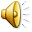 Полонез Агинского снимает головную боль и невроз
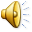 Музыка Моцарта способствует развитию умственных способностей у детей
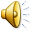 Язва желудка исчезает при прослушивании “Вальса цветов” П.И. Чайковского
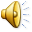 Подвид библиотерапии-сказкотерапия
Сказка развивает внутренние силы ребенка, благодаря которым человек не может не делать добра, то есть учит сопереживать.
                                    В.А.Сухомлинский
ОСНОВЫ СКАЗКОТЕРАПИИ
Привлекательность сказок для психотерапии, психокоррекции и развития личности ребенка, достоинство сказок заключается в следующем:
Отсутствие в сказках дидактики, нравоучений.
Неопределенность места действия главного героя.
Образность языка. Кладезь мудрости. Метафоричность языка.
Победа Добра. Психологическая защищенность.
Наличие Тайны и Волшебства. 
Метод сказкотерапии, как и многие психотерапевтические методы, можно  
использовать как в индивидуальной работе, так и в группе.
Структура сказкотерапевтического занятия:
Ритуал «входа» в сказку
Повторение
Расширение
Закрепление
Интеграция
Резюмирование
Ритуал «выхода» из сказки
Кинезитерапия
Это активный метод лечения, при котором больной полноценно участвует в оздоровительном процессе.
Может выражаться в форме танцтерапии, коррекционной ритмики, психогимнастики.
Танец
это особая форма движений, музыкально – пластическое искусство, отражающее жизнь в двигательных образах.
Коррекционная ритмика
вид активной музыкотерапии, в основе которой лежит синтез музыко – ритмо – двигательного воздействия.
Психогимнастика
Это метод, при котором участники проявляют себя и общаются без помощи слов.
Изотерапия (рисуночная терапия)
Рисование – это творческий акт, позволяющий ребенку ощутить и понять самого себя, выразить свободно свои мысли и чувства, освободиться от конфликтов и сильных переживаний, развить эмпатию.
Изготовление цветка
Изобразительные техники:марания, оттиски
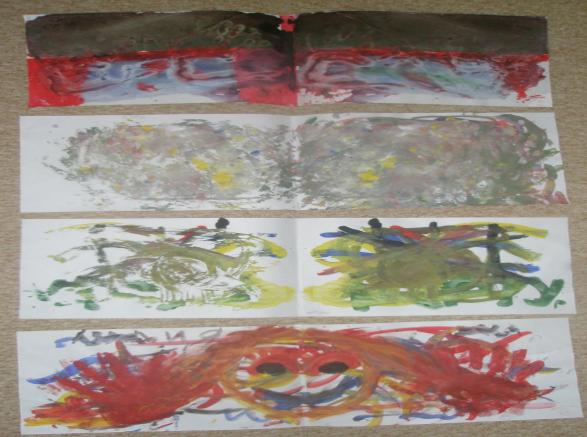 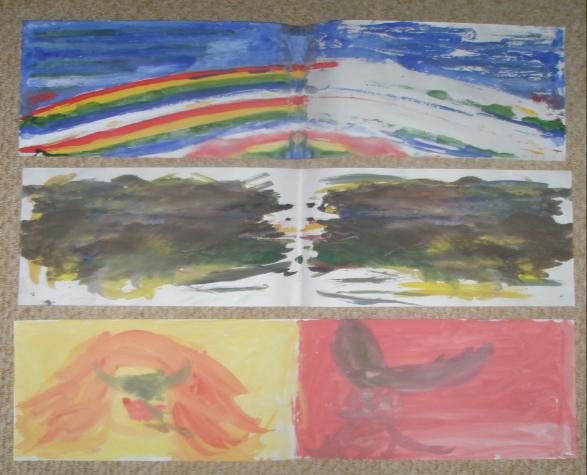 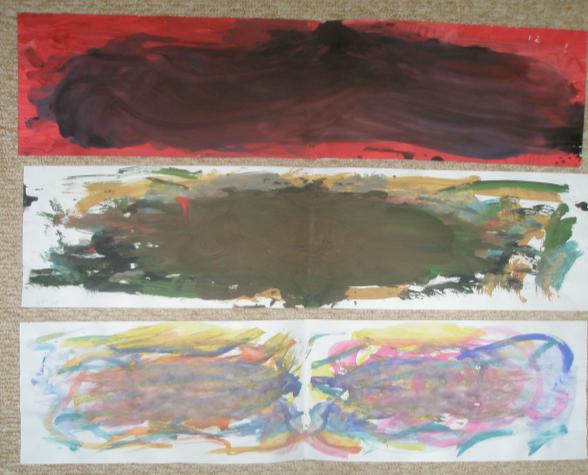 «Узнай меня по ладошке…»
Изобразительная техника: штриховка.Тема «Лучи солнца»
Изобразительная техника: каракули.
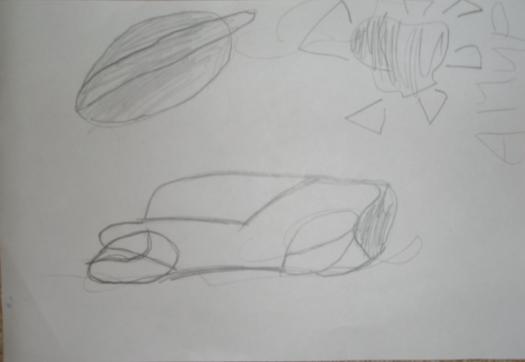 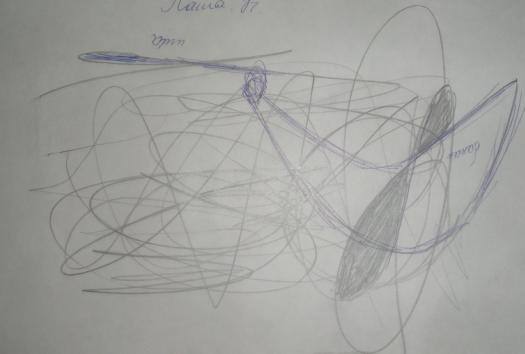 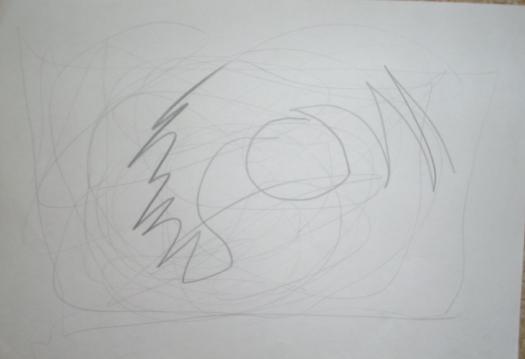 Что можно разглядеть в каракулях?
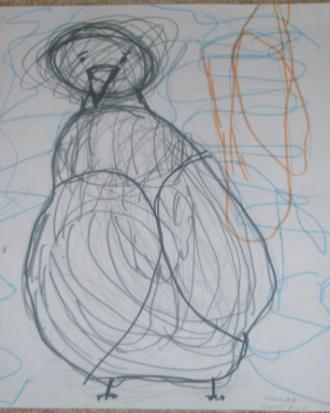 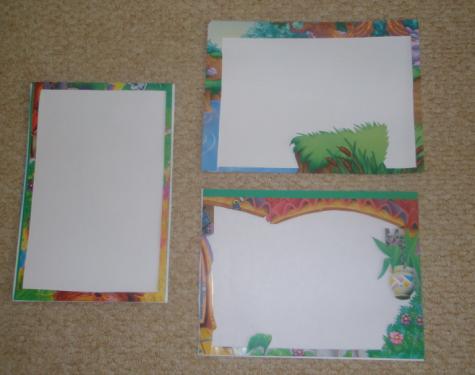 Работа в рамке…
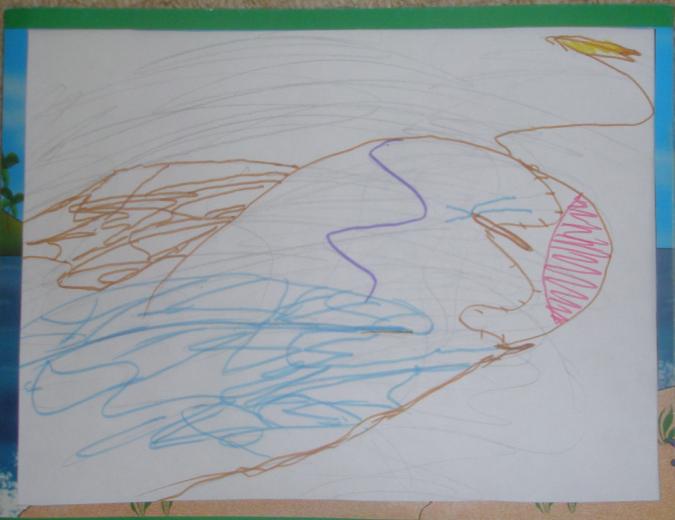 «Грусть»
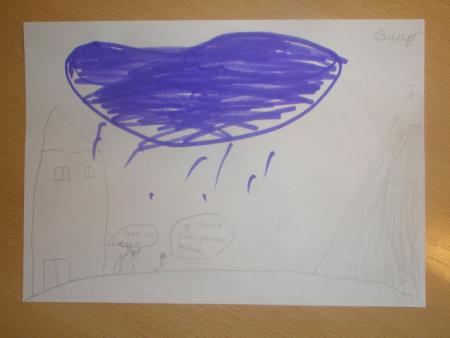 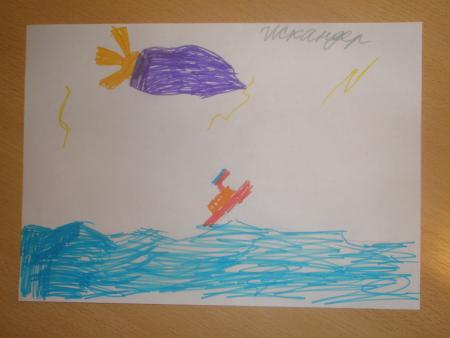 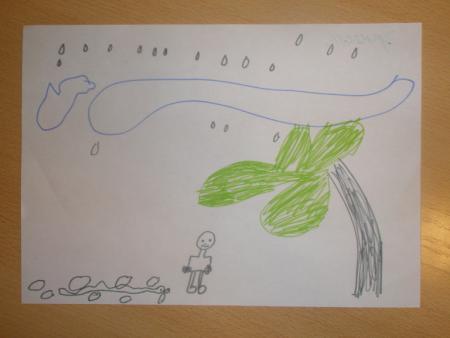 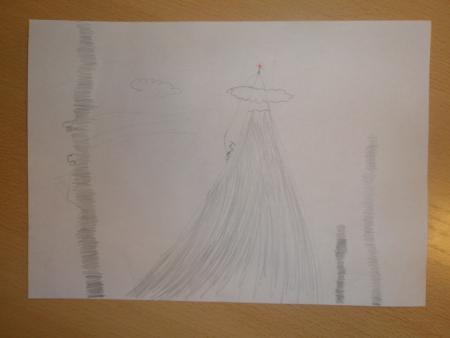 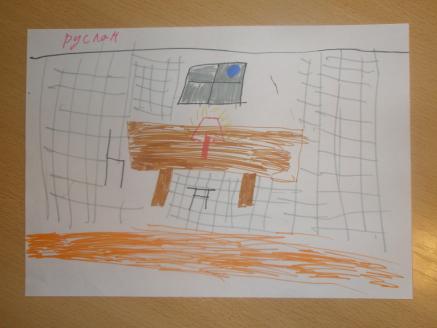 Парное рисование
«Рисунок по кругу»
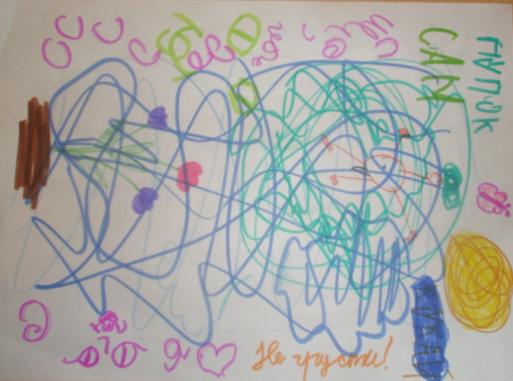 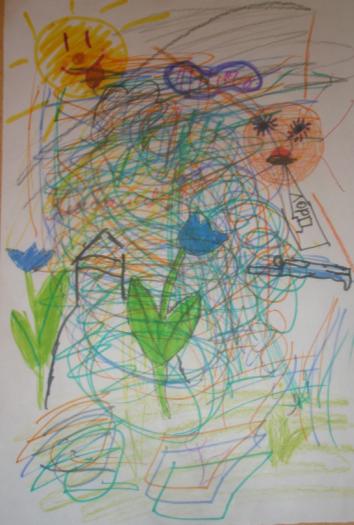 Конфликт
Занятие с использованием изотерапии включает
Этапы:
введение и “разогрев”.
этап изобразительной работы .
этап обсуждения.
завершение.
Этап 1.
Введение и “разогрев”. Предполагает приветствие и подготовку участников к работе, а также создание атмосферы доверия и безопасности. Педагог объясняет или напоминает основные правила поведения в группе.
Последующий “разогрев” представляет собой разные виды физической активности и способы “настройки” на изобразительную работу: общая игра “по теме”, мини-беседа.
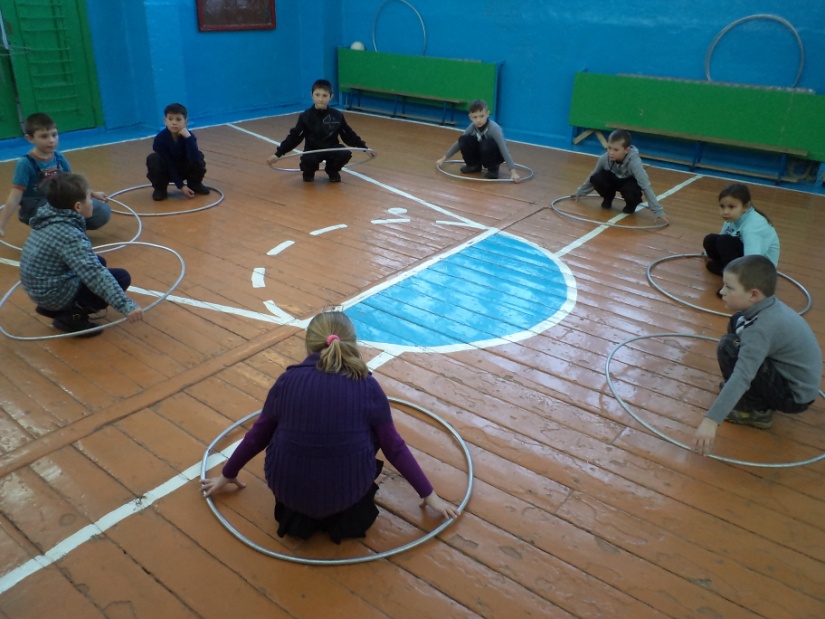 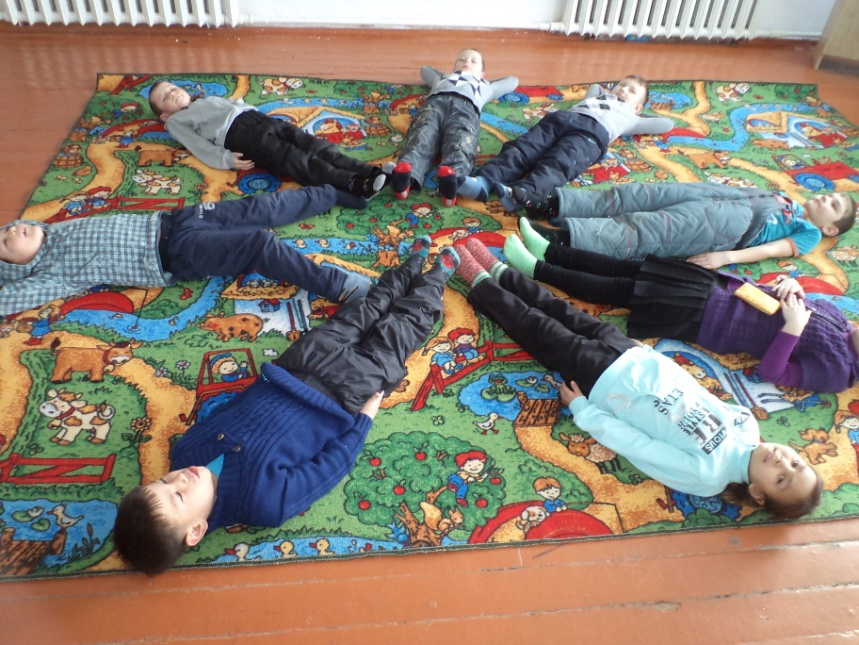 Этап 2.
Представление и разработка темы, может быть и небольшая дискуссия. Учитывая небольшой возраст участников, данный этап целесообразно организовать в форме рассказывания или драматизации сказки, игры или путешествия. Можно предложить детям “прожить” образ в движении (Представь, что в тебе зазвучала плавная, нежная музыка. Как ты будешь двигаться?).
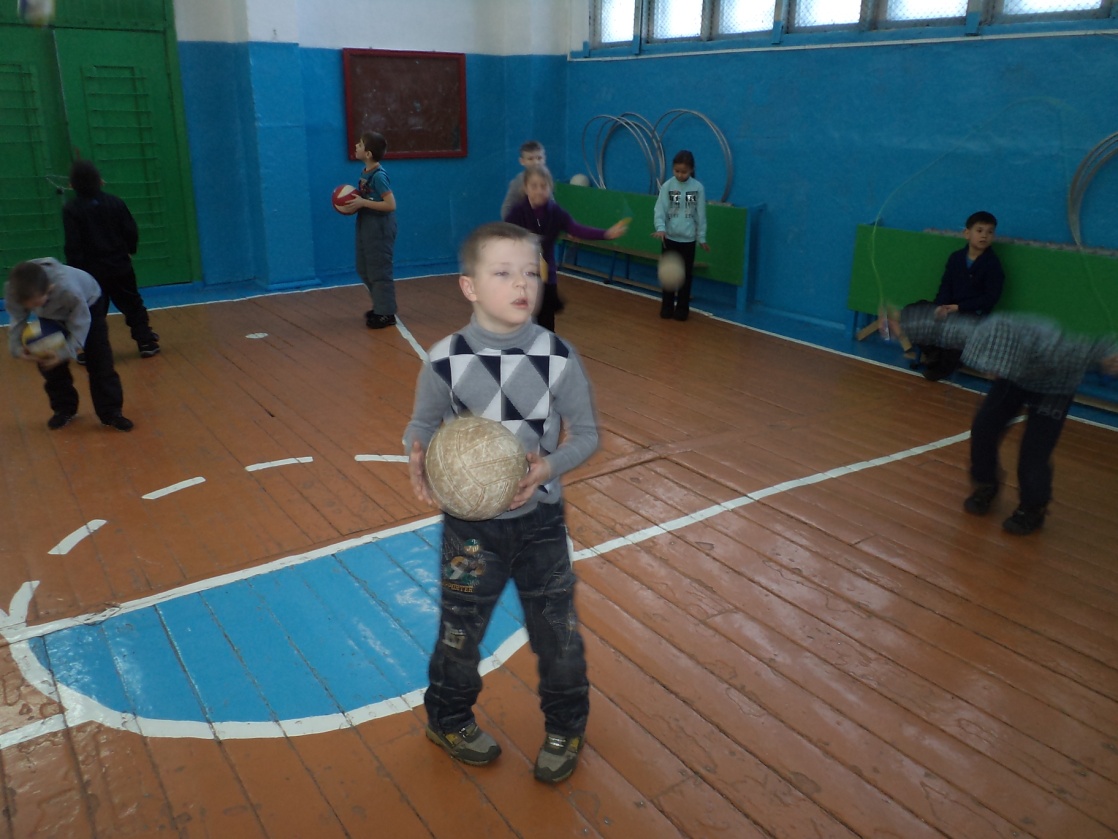 Этап 3.
Обсуждение представляет собой рассказ или комментарии участников о своей изобразительной работе. Они не просто описывают то, что нарисовано, но обычно стараются сочинить сказку об изображенном персонаже. 
При рассказе участников о своих работах другие, как правило, воздерживаются от каких-либо комментариев или оценок, но могут задавать вопросы автору.
На этом этапе занятия педагог может дать собственные комментарии или оценки хода работы, ее результатов, поведения отдельных участников и т. д. Педагог может также задать вопросы автору, направленные на уточнение содержания его работы, а также его переживаний и мыслей.
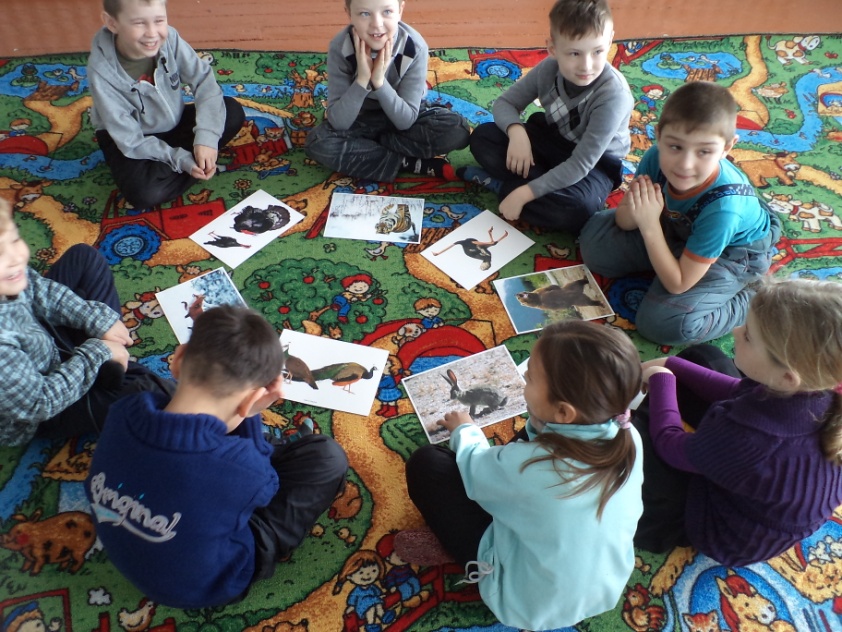 Этап 4.
Завершение занятия. Предполагает подведение итогов, усиление положительного эмоционального переживания.
Варианты завершения занятия:
«Подари улыбку»
«Я хочу подарить тебе…»
«Подари тепло своего сердца»
«Свиток пожеланий» и т.д.
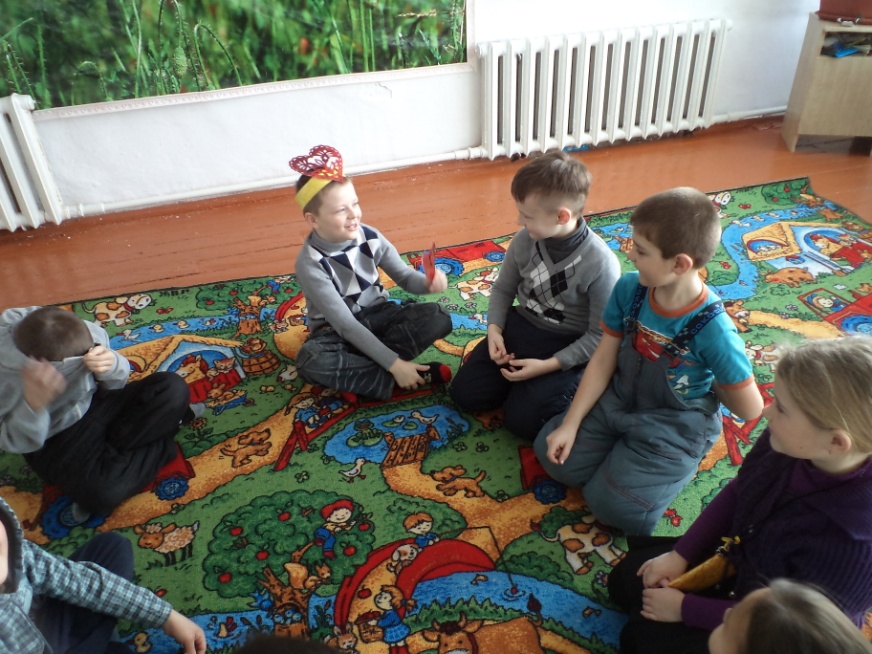 Дети с удовольствием посещали занятия и бережно относились к своим произведениям. Так же уверенно они использовали и время, отведенное для работы и разделенное на этапы. Хотя не все работали одновременно.

Интересно отметить, как проходило освоение детьми новых материалов. Замкнутые, стеснительные дети с осторожностью прикасались к краскам, но, глядя на остальных, преодолевали свою неуверенность и к концу занятия действовали свободней. 

Хочется отметить, что от занятия к занятию взаимодействие детей становилось все активнее. Особенно это проявлялось в процессе создания парных и коллективных работ. Работа в парах часто вызывала споры у детей. Но в процессе детям удавалась найти общее решение, и они с удовольствием представляли результат на обсуждении.

Сравнивая высказывания детей при обсуждении в начале и конце года, можно отметить, что они стали более развернутые и осознанные. Большинство  не испытывали затруднений в сочинении сказок по собственным произведениям. Даже те, кто по началу не мог вообще ничего сказать, сочиняли короткие рассказы и могли ответить на вопросы по своему рисунку.
результаты.
Вывод
Арт – терапевтические методики способствуют укреплению эмоционального здоровья школьников посредством соприкосновения с искусством.
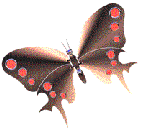 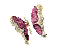 Спасибо за внимание
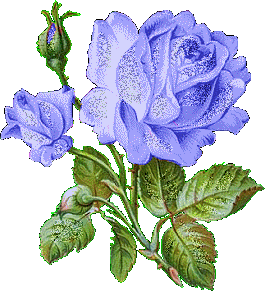 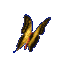